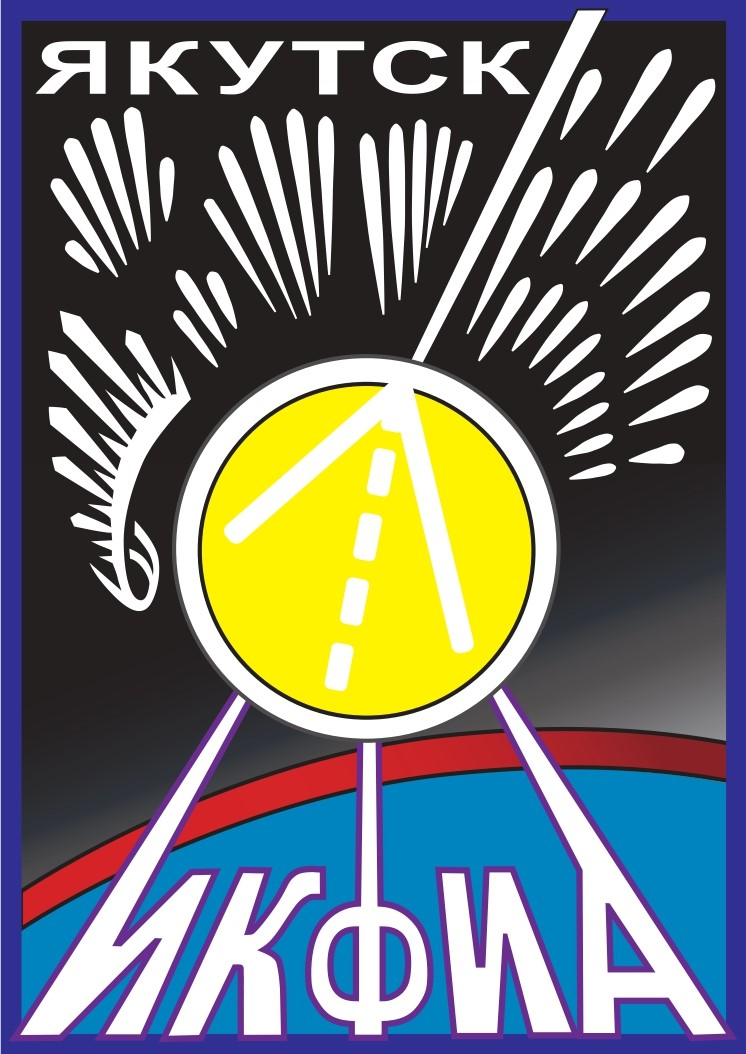 Институт космофизических исследований и аэрономии им. Ю.Г. Шафера 
Сибирского отделения Российской академии наук
Формирование функции инжекции солнечных энергичных частиц в постепенных событиях.
д.ф.-м.н. Петухов С.И. 

Научная сессия Объединенного ученого совета 
по физическим наукам СО РАН, ИЯФ СО РАН, 29.11.2023
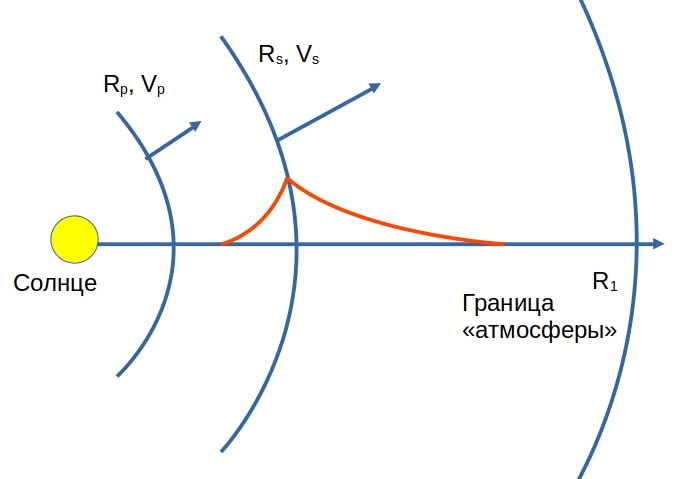 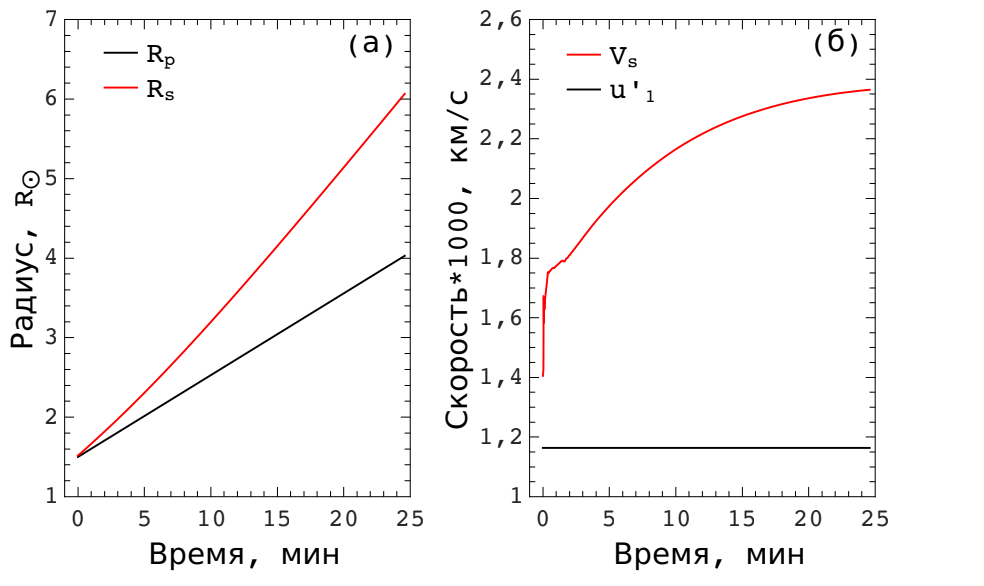 Рисунок 1. Радиусы ударного фронта  и КВМ  (а), скорости ударного фронта  и рассеивающих центров  (б) в зависимости от времени.
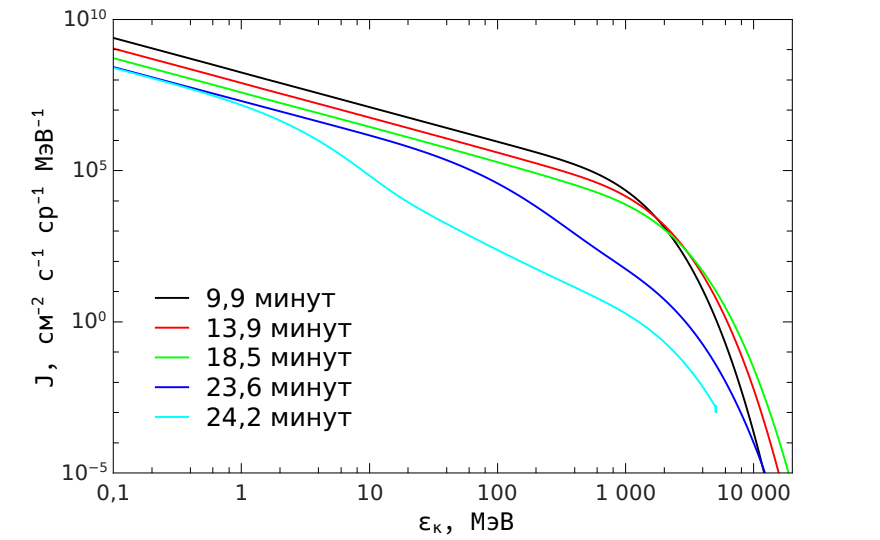 Рисунок 2. Интенсивность СКЛ на ударном фронте в зависимости от энергии для 5-ти моментов времени.
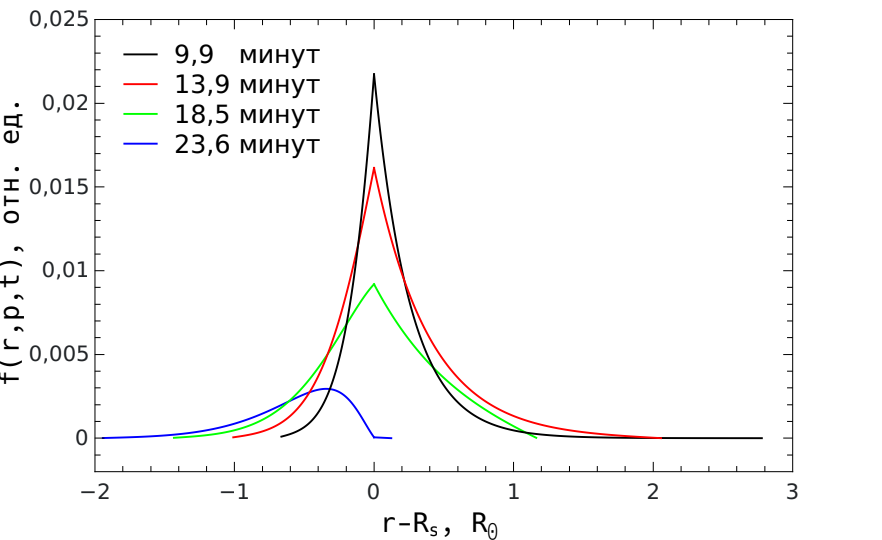 Рисунок 3. Пространственное распределение СКЛ с энергией 1 ГэВ относительно ударного фронта для 4-х моментов времени.
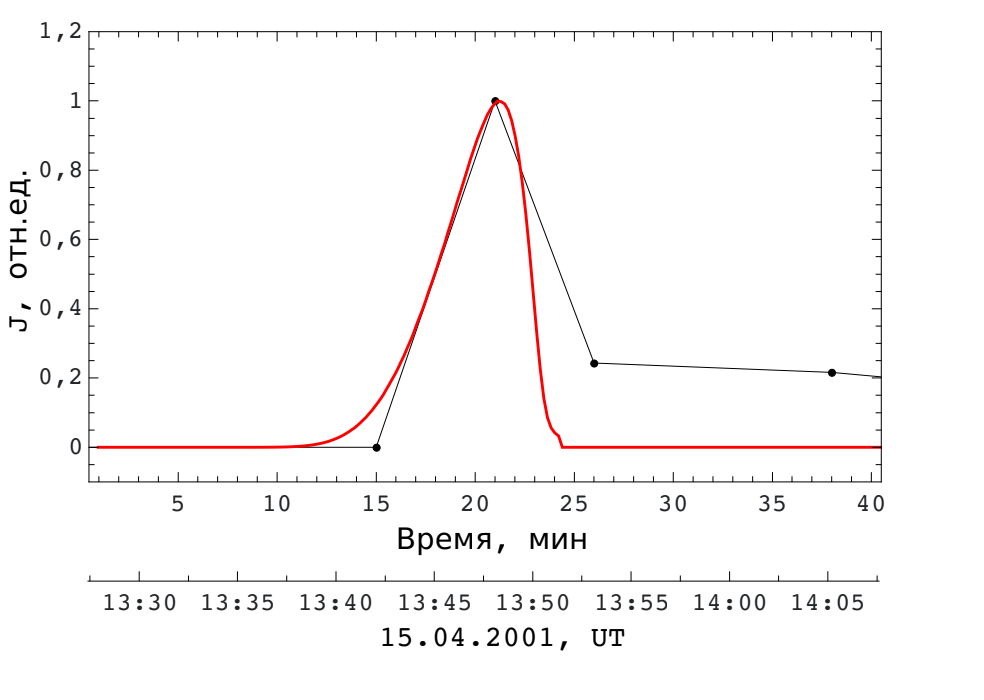 Рисунок 4. Функция инжекции СКЛ с энергией 1 ГэВ в зависимости от времени. Черная кривая — ФИ восстановленная на основе измерений (Bieber et al., ApJL, 2004), красная кривая — расчет.
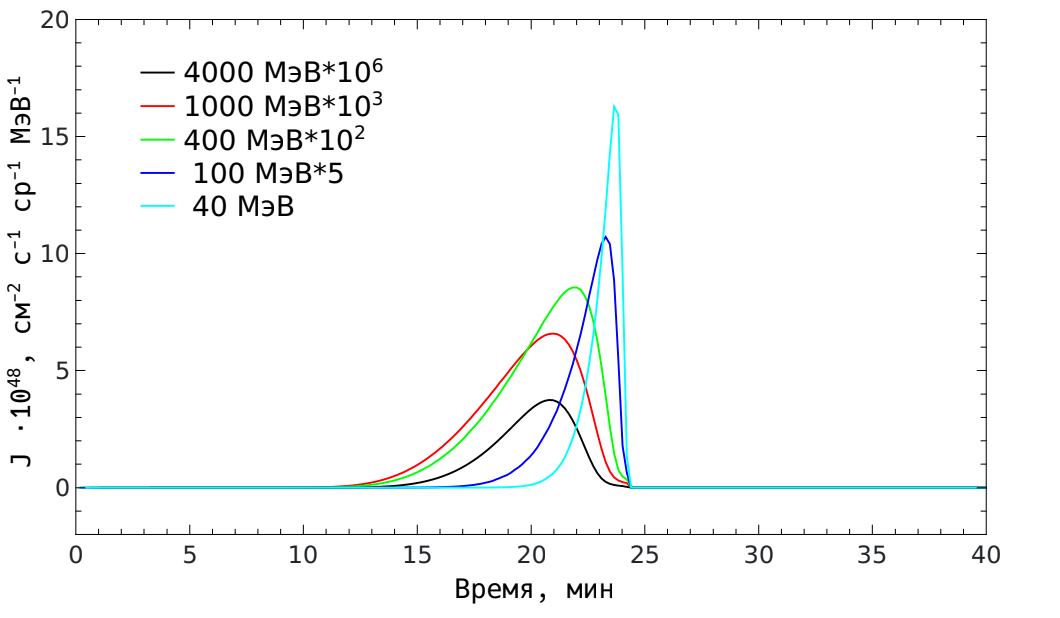 Рисунок 5. ФИ СКЛ 5 энергий в зависимости от времени.
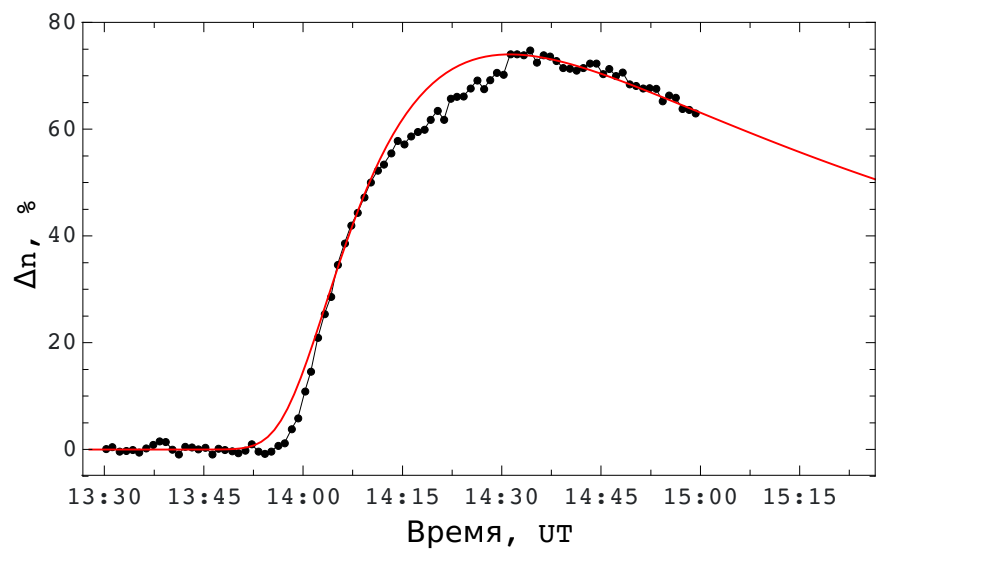 Рисунок 6. Относительная плотность СКЛ с энергией 1 ГэВ на орбите Земли в зависимости от времени. Черная точечная кривая — измерения (Bieber et al., ApJL, 2004), красная кривая — плотность СКЛ для рассчитанной ФИ.
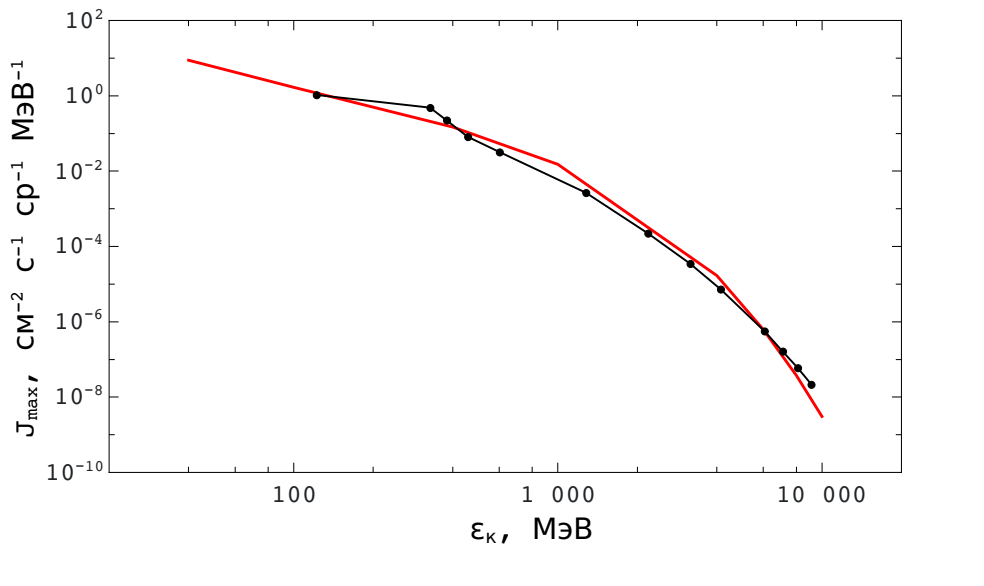 Рисунок 8. Спектр максимальных значений интенсивности СКЛ на орбите Земли. Черная кривая — измерения (Bombardieri et al., ApJ, 2007), красная кривая — расчет.
Заключение.
Впервые представлена нестационарная модель формирования функции инжекции СКЛ в постепенных событиях, основанная на диффузионном механизме ускорения. Предполагается, что корональная и межпланетная величины коэффициента диффузии частиц сильно различаются, при этом изменение величины в пространстве происходит скачком. Возможно, место изменения совпадает с границей сверхзвукового солнечного ветра. Модельные расчеты соответствуют экспериментальным данным, когда граница располагается на 6 радиусах Солнца.
Тайминг рассчитанной ФИ частиц в реальном событии соответствует быстрой составляющей ФИ, восстановленной другими авторами с использованием измерений. Установлены характерные свойства ФИ: i) момент начала инжекции обратно пропорционален энергии частиц; ii) чем меньше энергия частиц, тем позже наступает максимум ФИ, iii) чем меньше энергия частиц, тем больше максимум ФИ.
Инерционный участок спектра турбулентности, образованного магнитной энергией альвеновских волн в солнечной атмосфере, можно представить в виде 



где 

и соответствующий коэффициент диффузии
Рассчитанные плотность числа СКЛ с энергией 1 ГэВ в зависимости от времени и спектр максимальных значений интенсивности СКЛ при использовании диффузионной модели распространения частиц в межпланетном пространстве удовлетворительно соответствуют измерениям на Земле.
Неоднородное распределение уровня альвеновской турбулентности делит формирование спектра СКЛ, наблюдаемого в межпланетном пространстве в постепенных событиях, на 2 стадии: 1 стадия — генерация СКЛ в солнечной атмосфере; 2 стадия — распространение СКЛ в межпланетном пространстве и образование энергичных штормовых частиц вблизи ударного фронта. Переход между стадиями описывается функцией инжекции СКЛ в зависимости от времени и энергии.
Результаты опубликованы:
Petukhov, I., Petukhova, A., Petukhov, S. Formation of the Injection Function of Solar Energetic Particles in Gradual Events. // Astrophysical Journal, 2023, 953(1), 94 DOI: 10.3847/1538-4357/ace31f  (WoS Q1)

Работа выполнена в рамках государственного задания Министерства науки и высшего образования Российской Федерации (тема № FWRS-2021-0012, ЕГИСУ НИОКТР №122011700180-7).
СПАСИБО ЗА ВНИМАНИЕ!!!